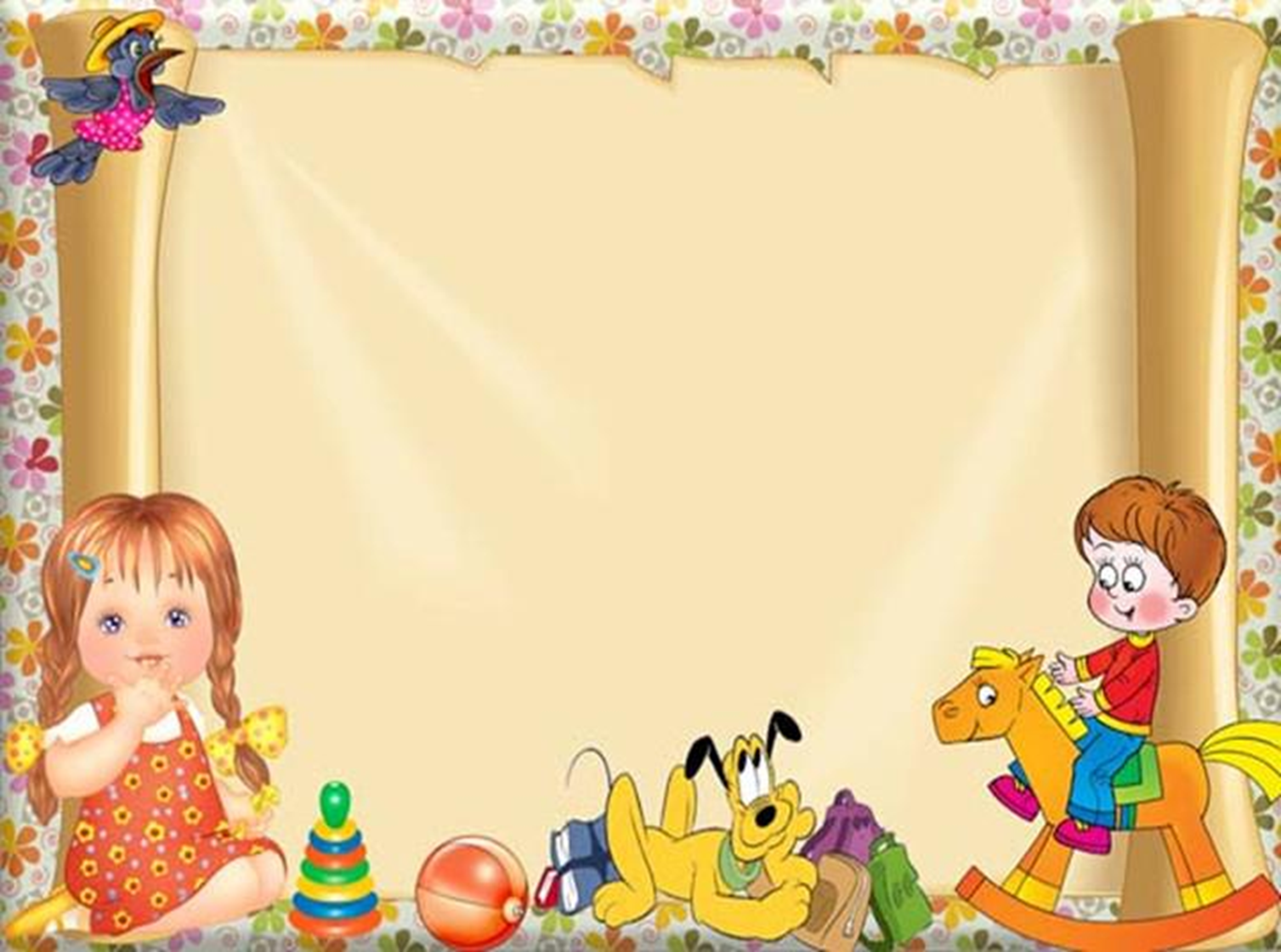 Мастер – класс. 
Изготовление игр с прищепками на развитие мелкой моторики рук по системе М.Монтессори.
Воспитатели : Вернер Елена Сергеевна
Казанцева Анна Васильевна.

Группа №10 «Колокольчики»
Бердск 2016г
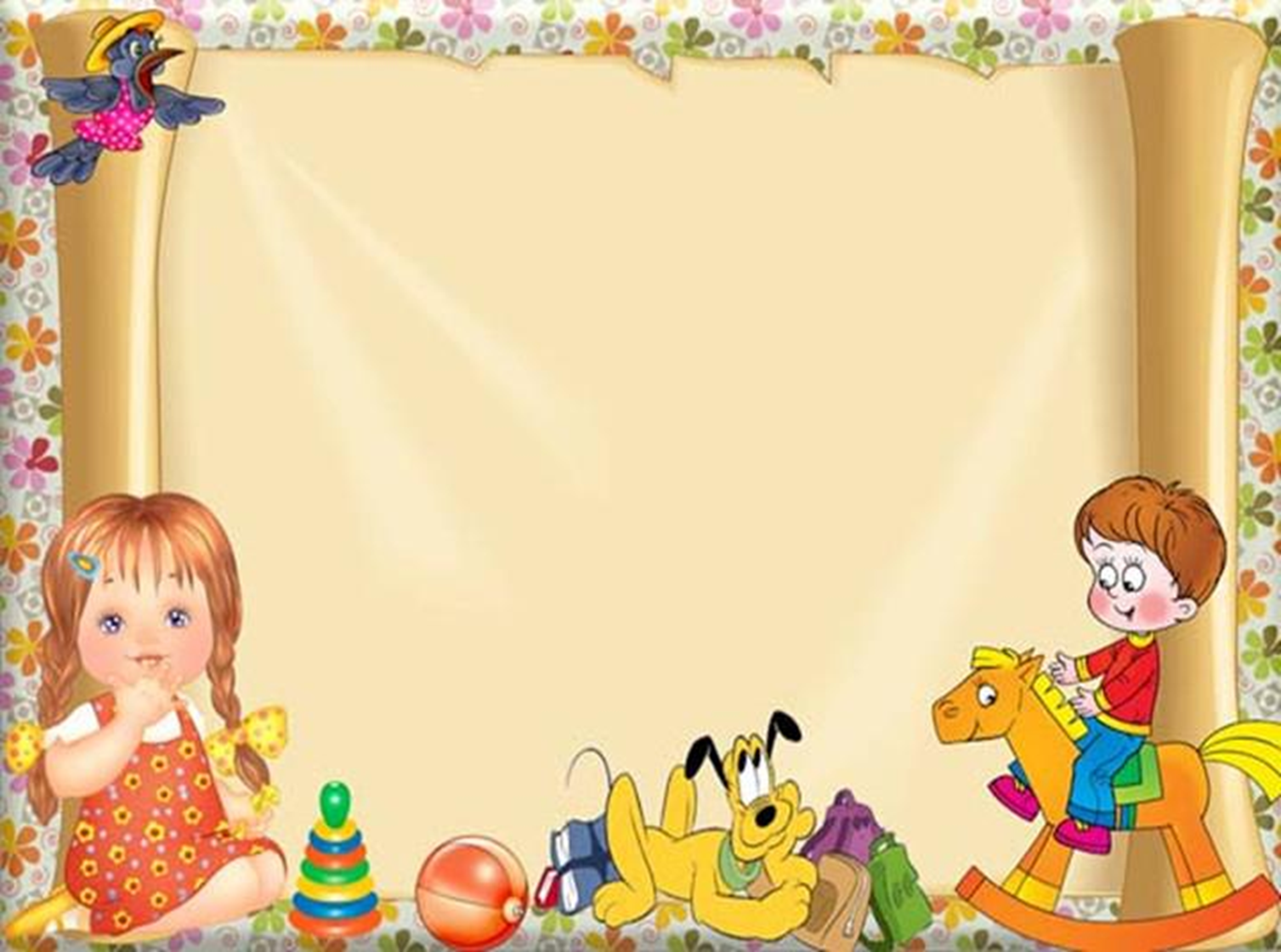 Актуальность .
Согласно возрастной психологии развития, у ребенка в возрасте от 1 года
до 3 лет происходит переход от бессознательного восприятия мира к осознанному. С помощью работы рук ребенок доводит до своего сознания то,
что было им воспринято ранее на подсознательном уровне. Именно благодаря работе рук он начинает осознанно мыслить и формировать себя.
«Он развивается при помощи своих рук, пользуясь ими как инструментом
человеческого интеллекта», — писала Мария Монтессори.
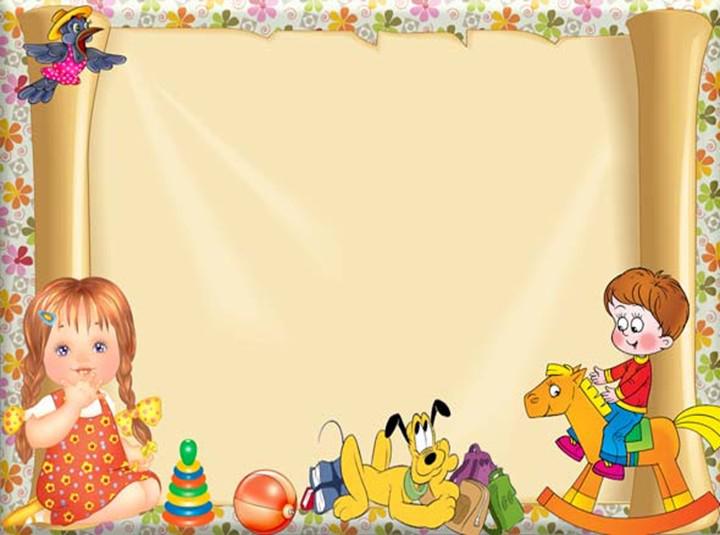 Цель : привлечь родителей к изготовлению игр на развитие мелкой моторики рук по системе М.Монтессори.
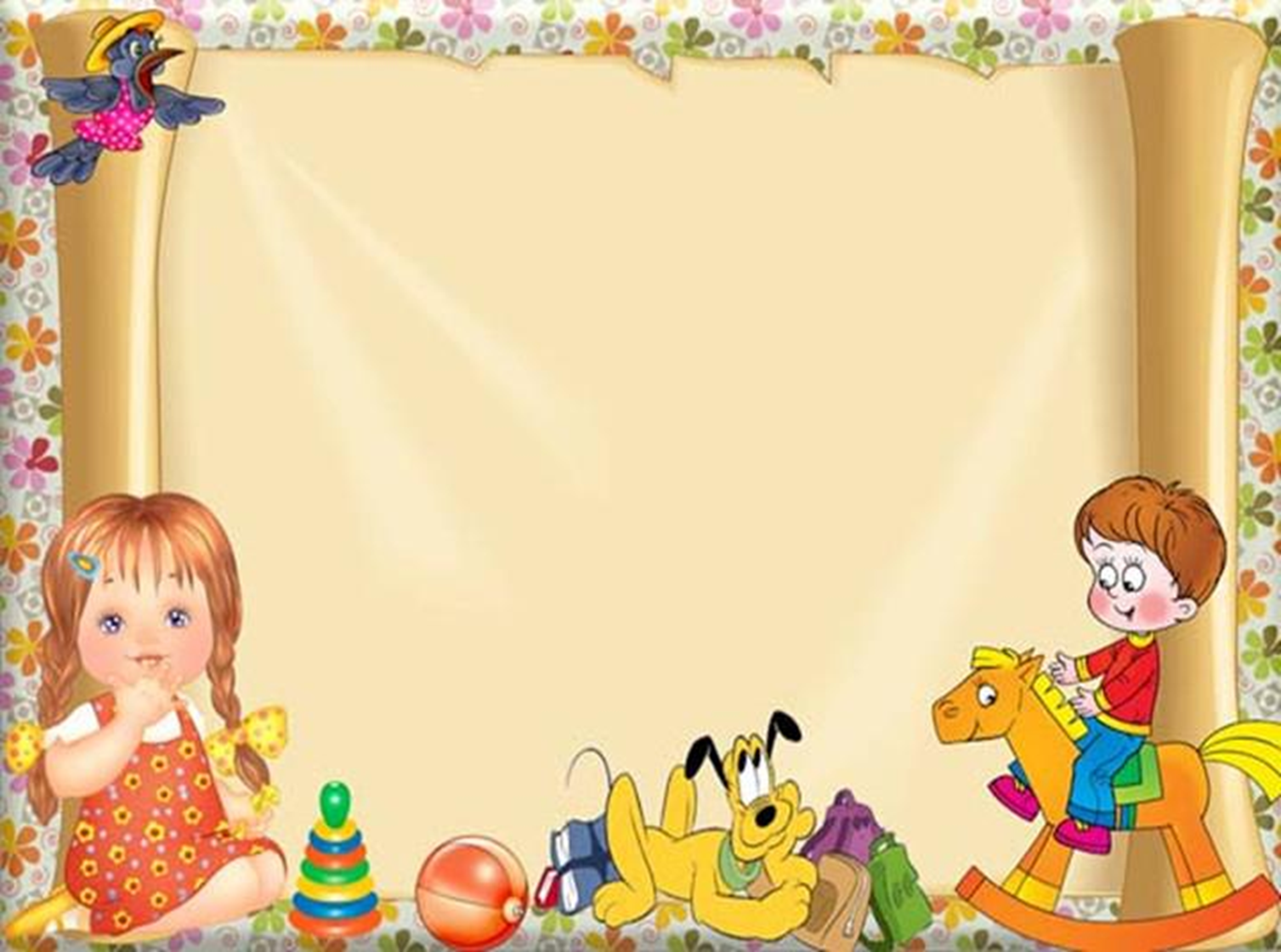 Задачи :
Рассказать родителям о важности развития мелкой моторики рук у детей младшего дошкольного возраста. 
Изготовить игры с прищепками совместно с родителями.
Пополнить  уголок сенсорного развития играми на развитие мелкой моторики рук.
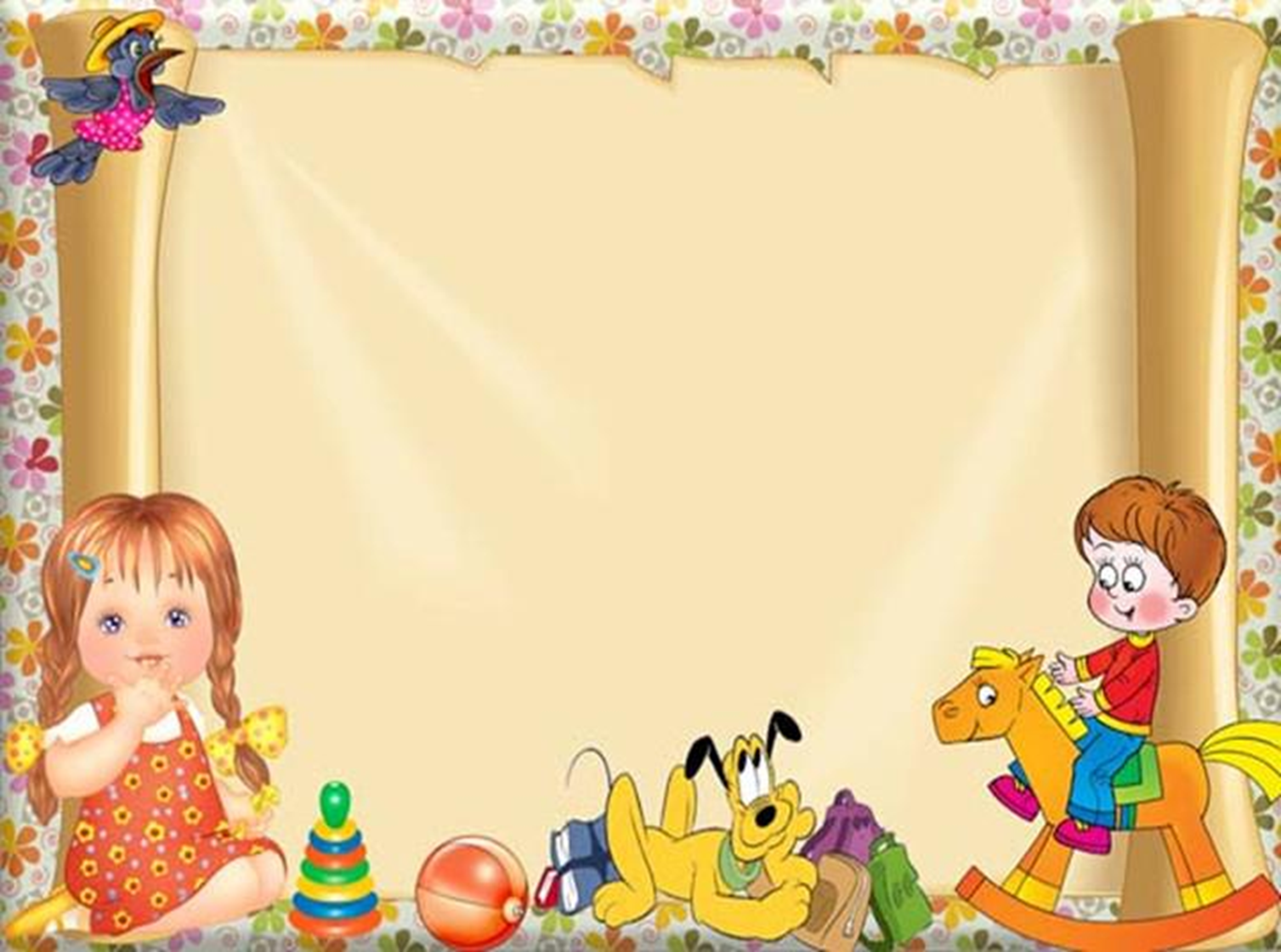 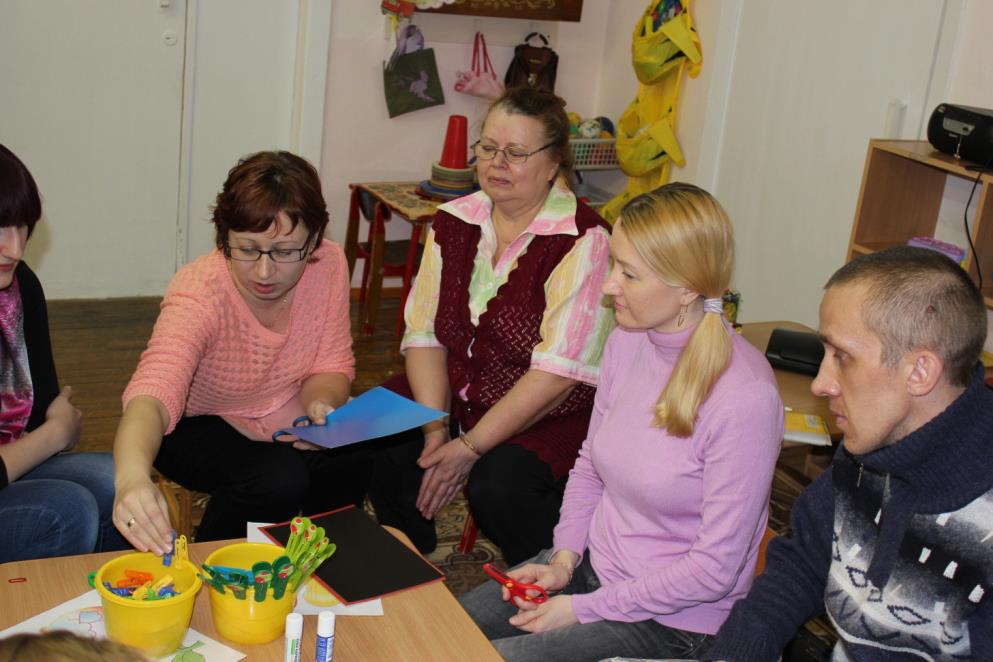 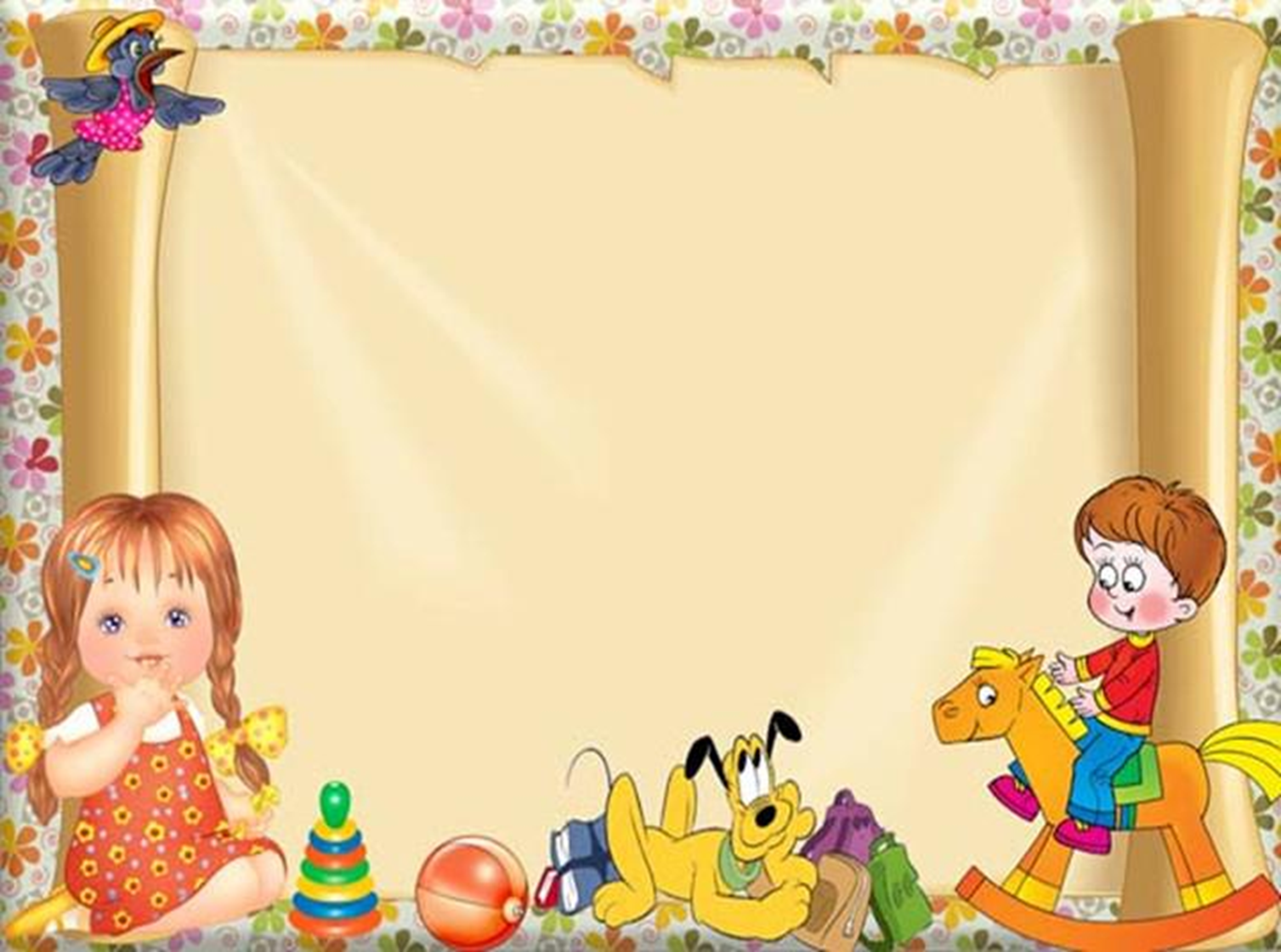 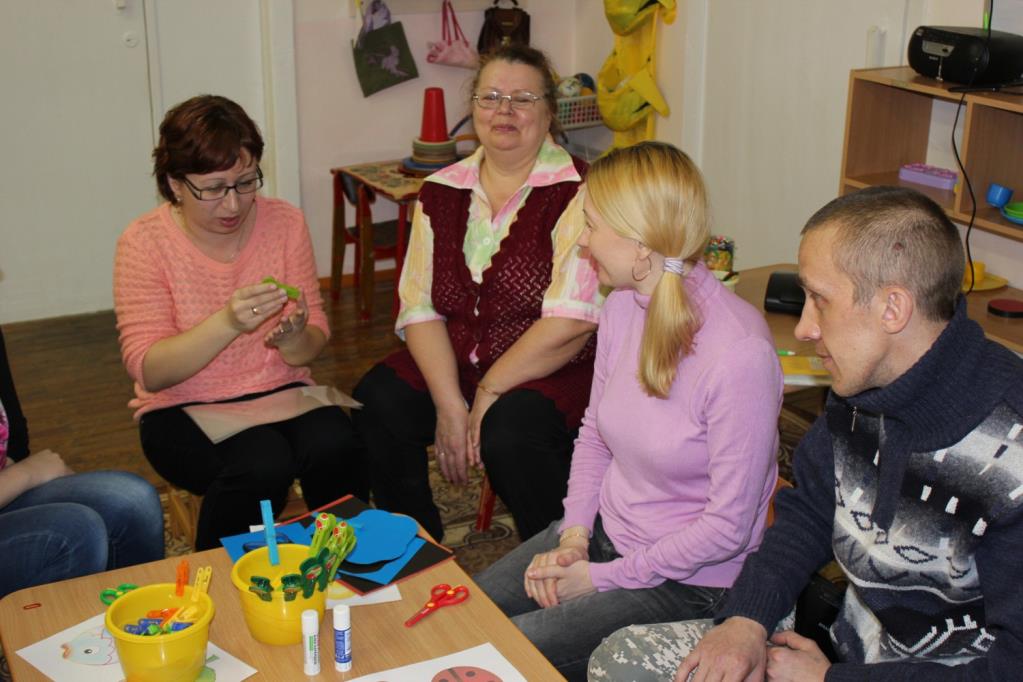 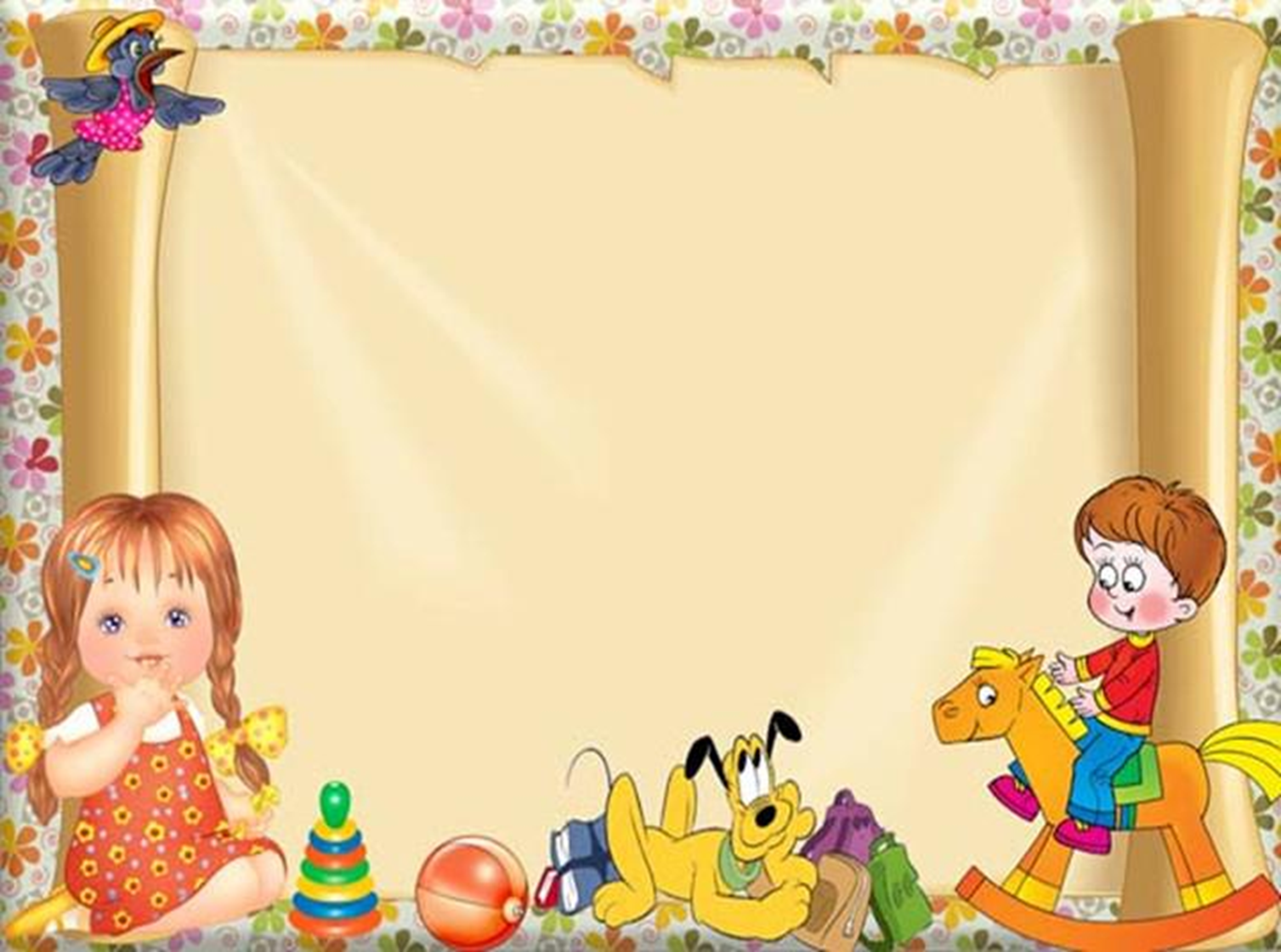 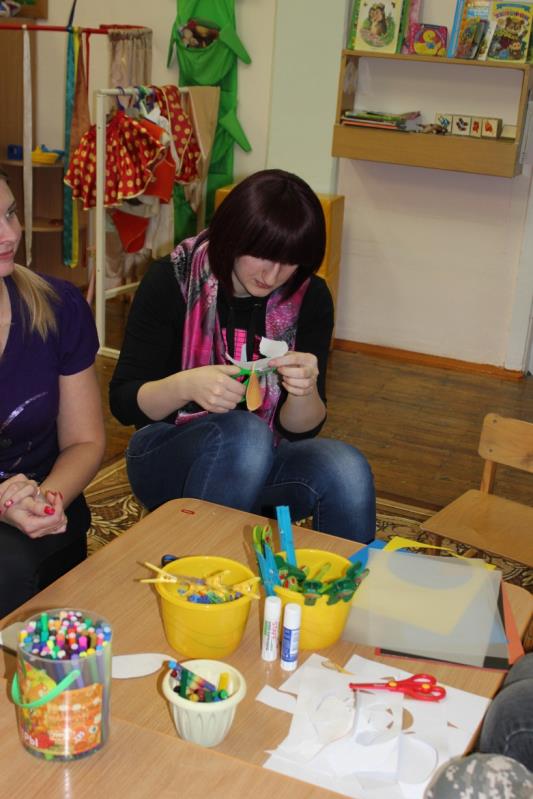 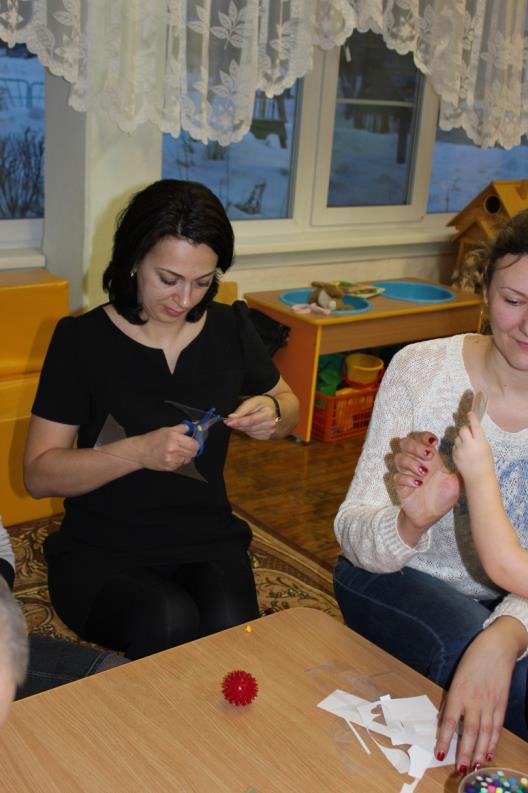 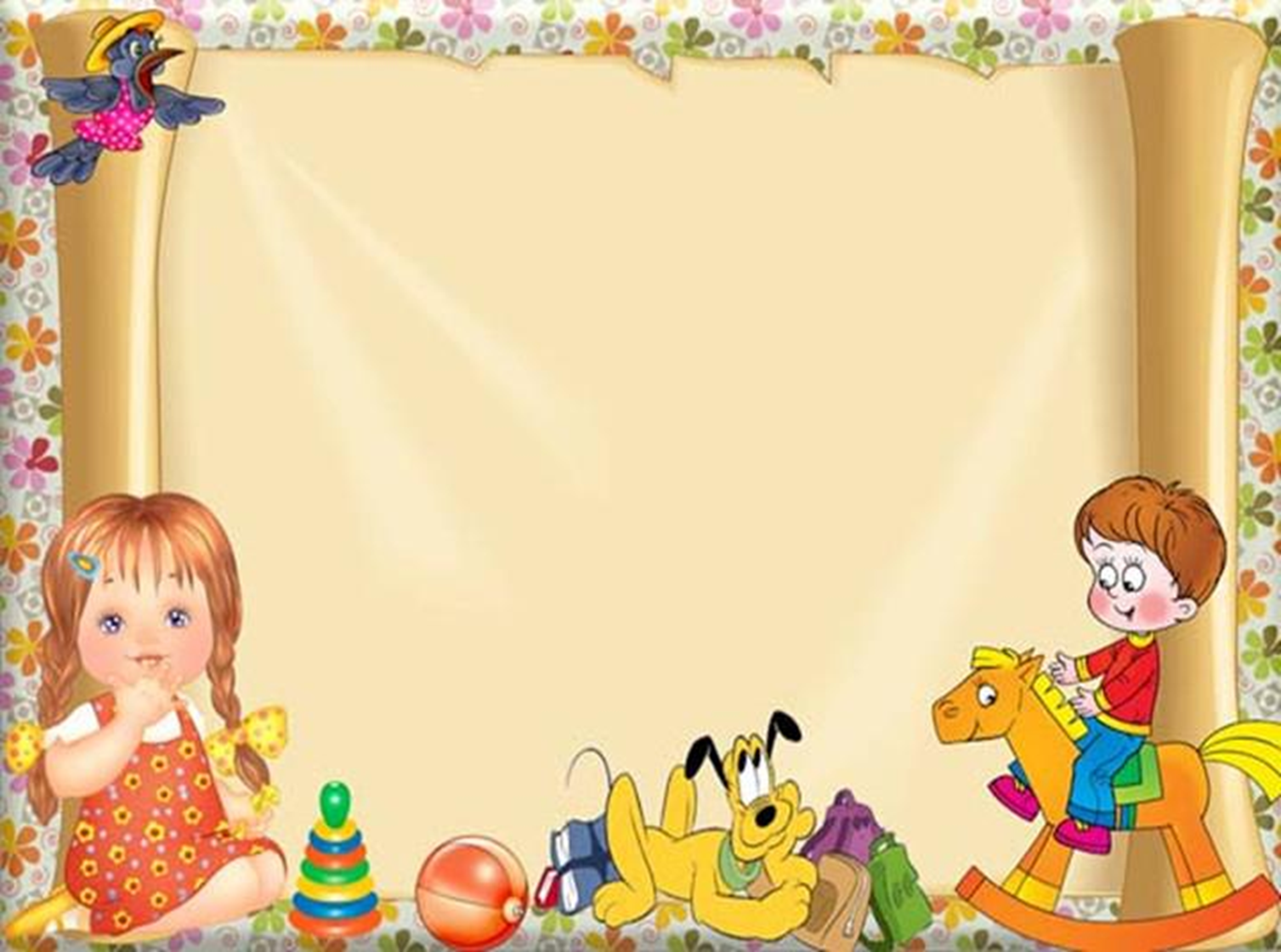 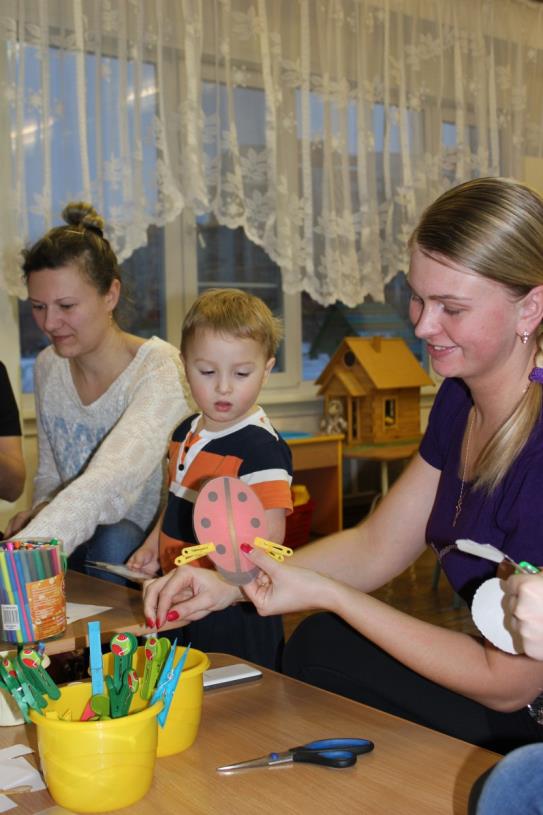 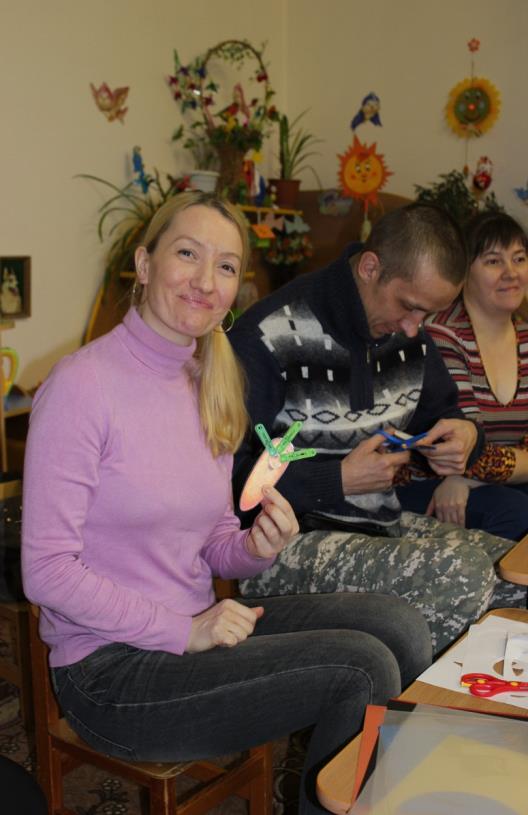 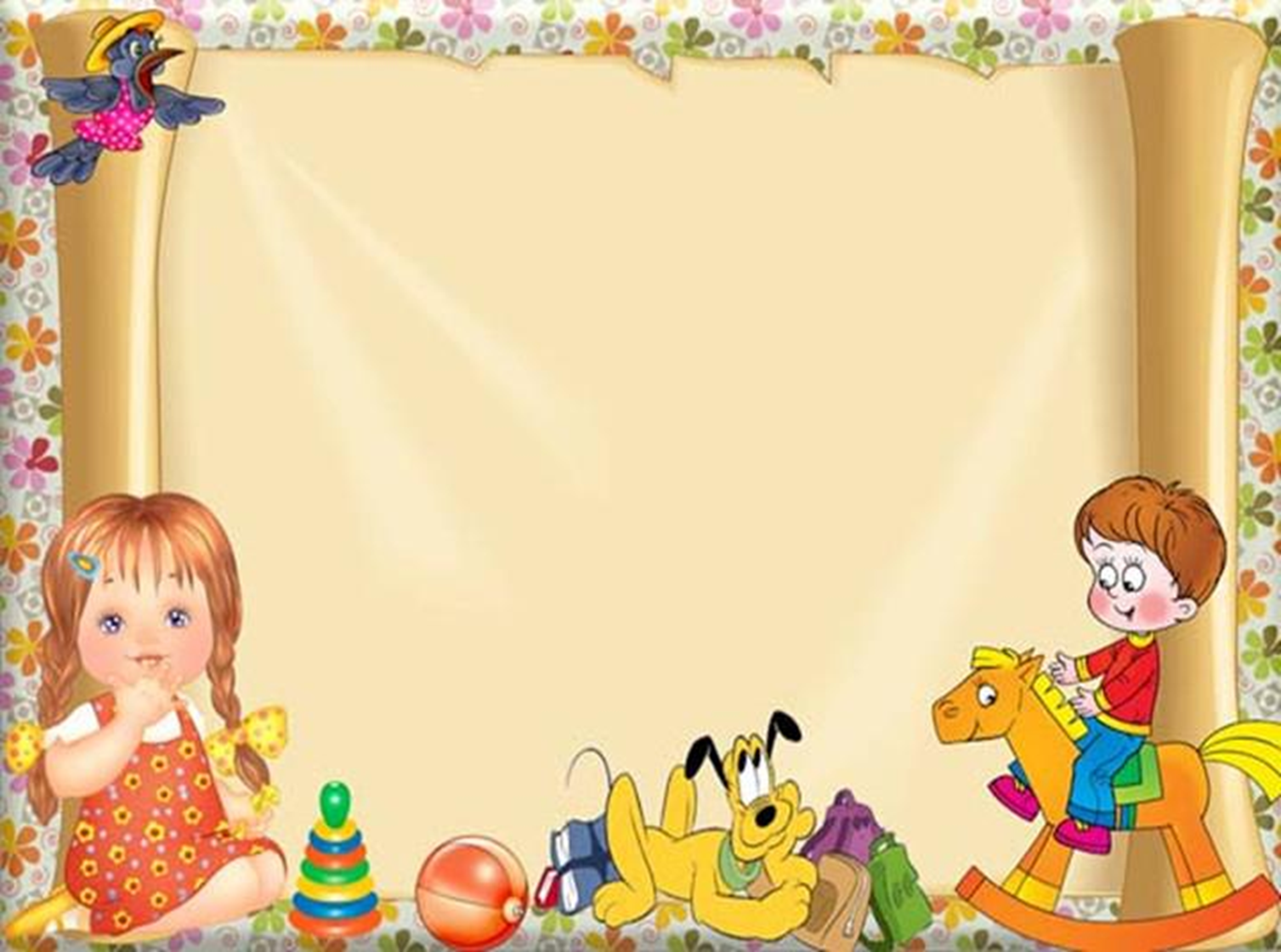 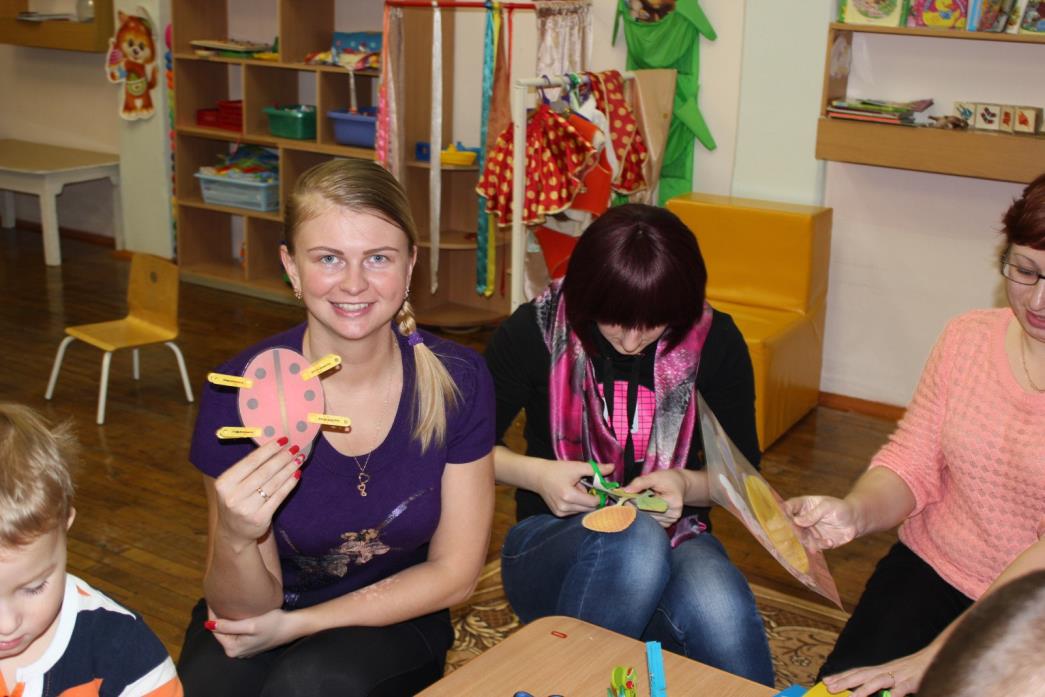 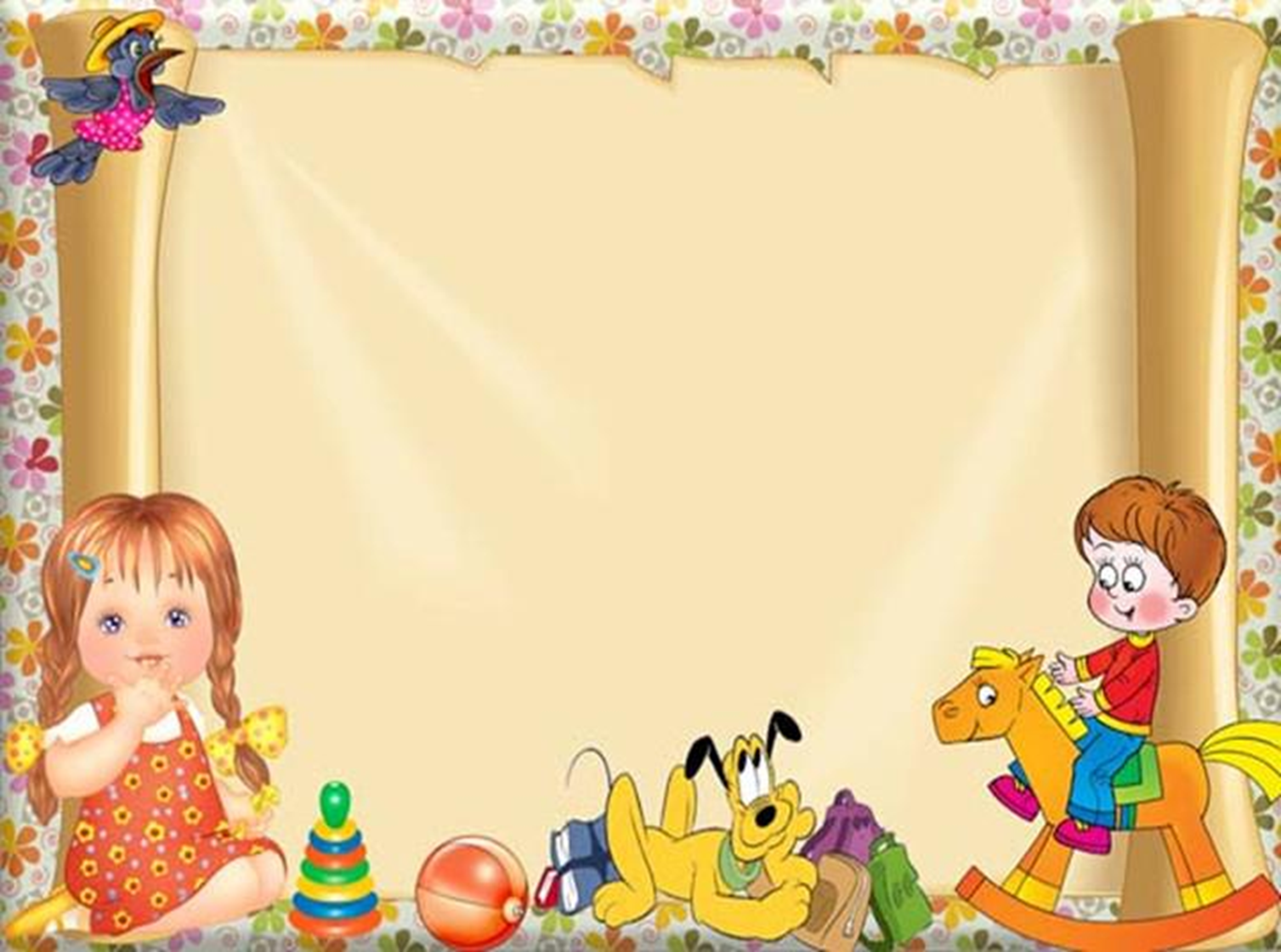 Спасибо за внимание!!!